Developing 21st Century World Language Skills
Craig Bebergal
Casey Henry
21st Century Skills
Teaming
And
Collaboration
Visual and
Information
Literacy
Managing
Complexity
And
Self-direction
Effective Use
Of Real-World
Tools
Adaptability
Curiosity,
Creativity,
Risk-taking
Interactive
Communication
The “T” Word
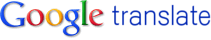 Your Students are using  Google Translate
 despite your objections. So what is it and how
can you turn it into a teaching tool?

As a single item dictionary, it works fairly well 
and is much faster than turning pages on a paper dictionary. 

It doesn’t work as well as Whitaker’s words though.
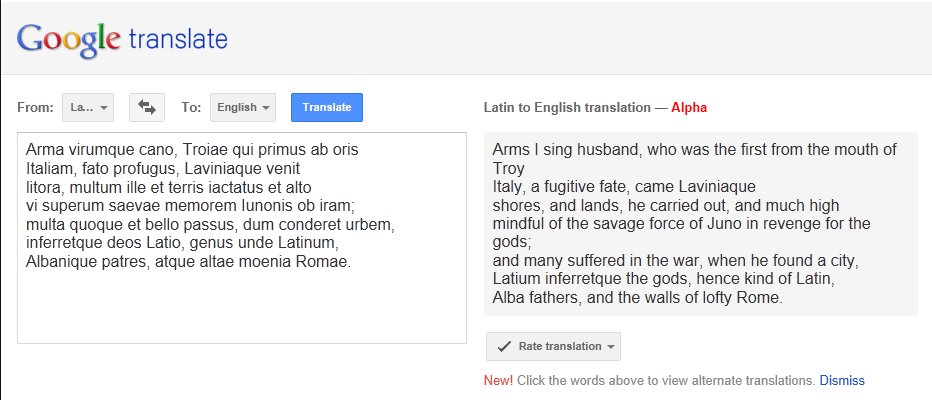 When it comes to passages of large size, it begins to break down. 

It also couldn’t find all of the words, such as inferretque and it often choose the least logical definitions, such as husband. 

Finally, it lacks knowledge of English syntax.
If the kids copy and paste, you will likely know or they’ll just fail because this wouldn’t earn any points on an AP test.
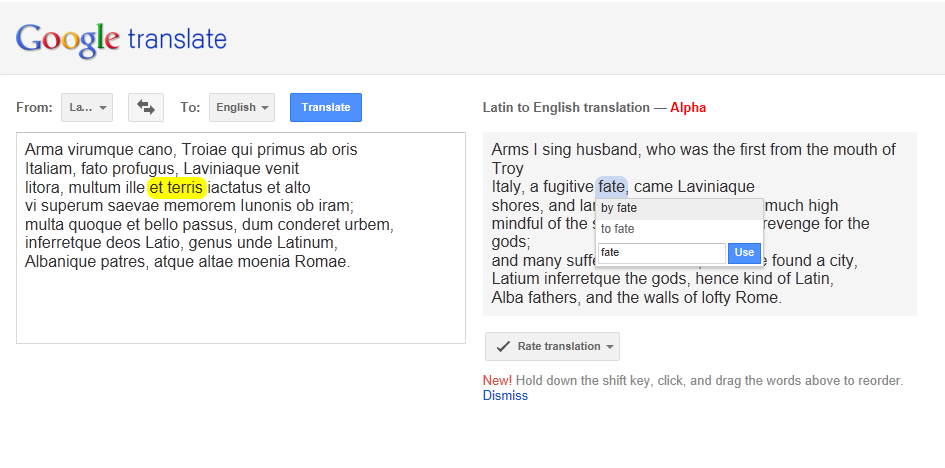 It can be made to work as an adaptive tool though.  If you click on an English word, it presents other options and knows that it might be ‘by fate’ or ‘to fate’. I can also reorder the words and to some small extent “teach” google translate.  

Ultimately though. It would take the kid less time to just do it themselves.
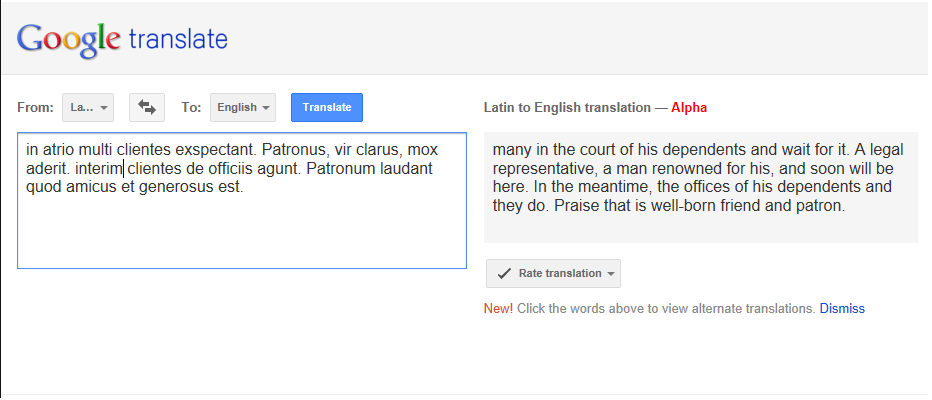 This passage comes from one of the early stories in LFA book 1. It seems that even fairly simple Latin breaks the system. But what if the goal isn’t a translation. How can we use this to teach kids about language. 

Could we use this to help break them of the ‘pick the first word in the dictionary even if it doesn’t make sense’ problem?
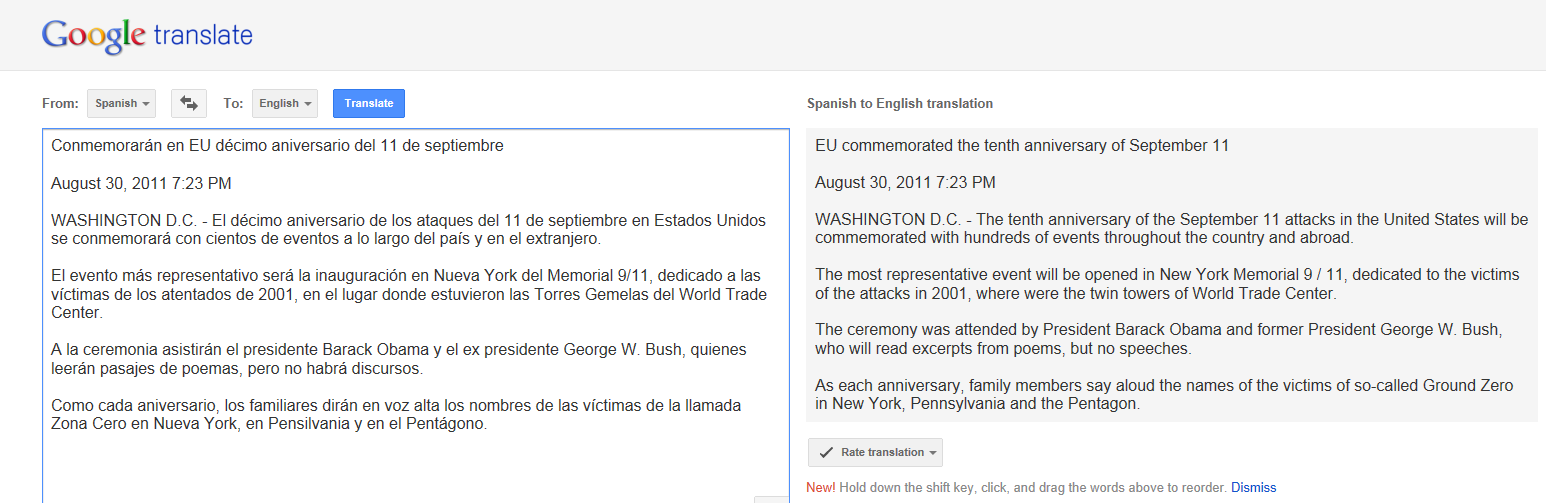 Here, I took an article from the Nuevo Herald to see how it did with Spanish. The system works much better. So how do we use this as a classroom tool?
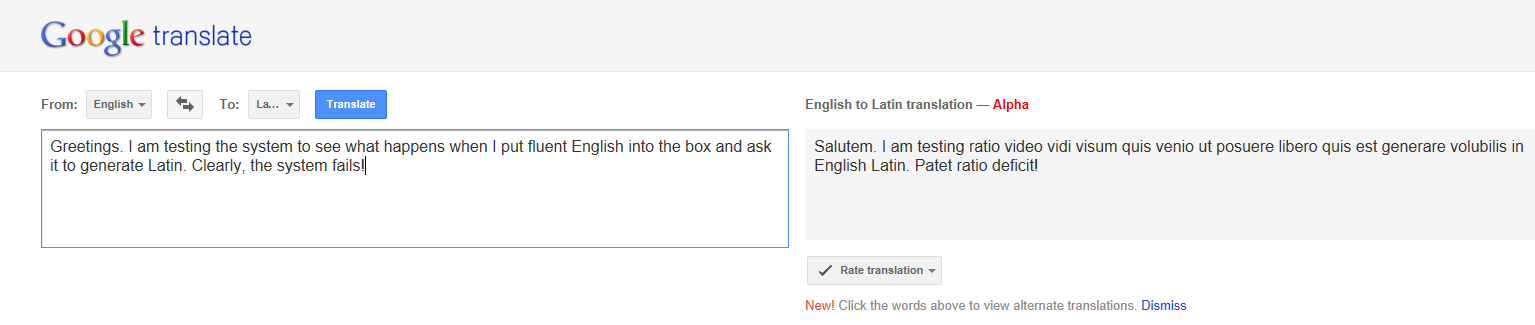 Good News. English to Latin is extremely funny!
Social Networking with Google+
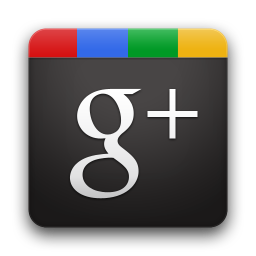 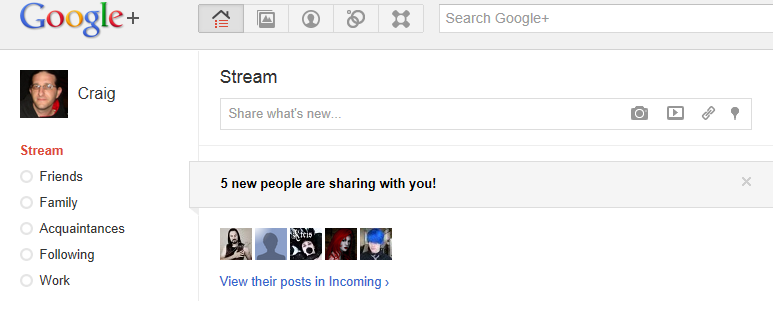 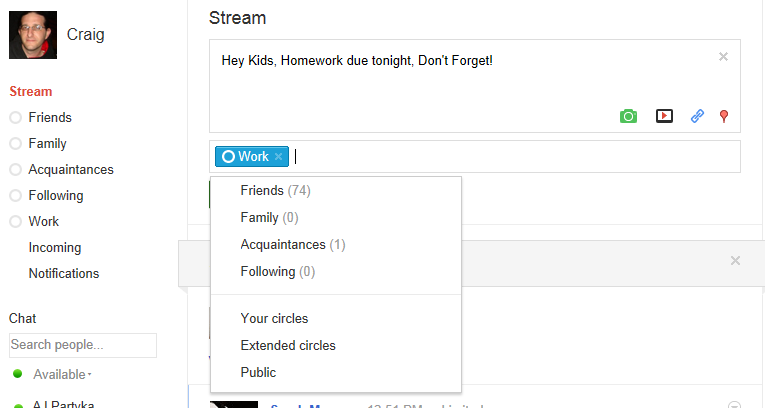 With Google Plus, You have circles. Facebook is working on this same notion. 
When I post something, I choose which circles get to see it and which don’t. 

This means that I can make a circle called students and another one called friends. My friends won’t get Latin updates and my students won’t see posts about where I go after hours.  It also means my mother won’t see posts about where I go after hours 
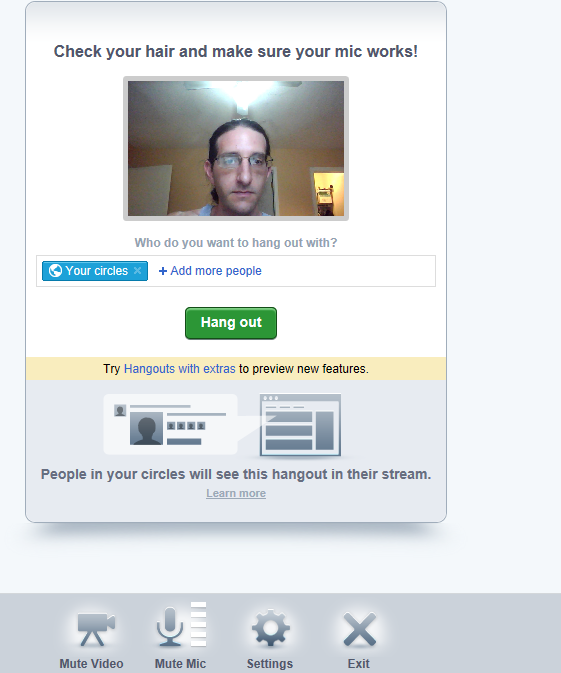 Google+ has a hangout feature which allows for group video or text chat. 

Why would you want to do this

Kids could do oral assignments at home this way and you wouldn’t lose class time having them come up 1 by 1.

Remember that kid with mono? Want to tutor the kid with mono?
Great way to do it. 

Want your students to be able to work cooperatively on projects without their parents having to drive them around?
Discussion
How many of you use social networking with your students?

How do you use it?

Limitations? Benefits? Liabilities?
Collaboration
What’s the Big Deal?
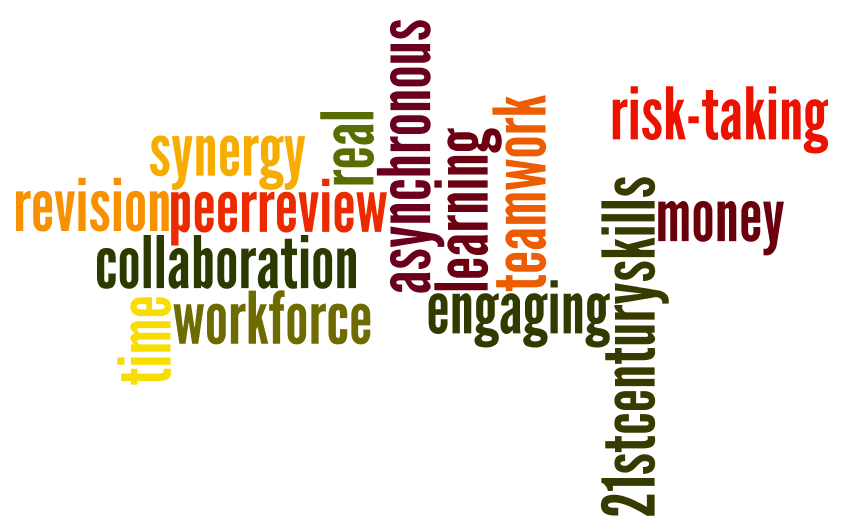 Student Presentation
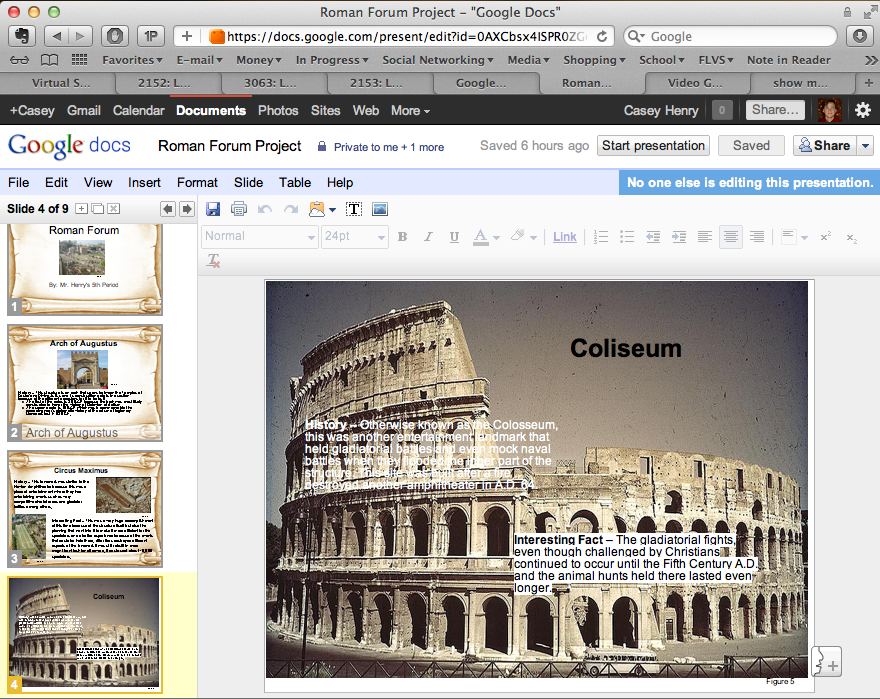 Student Presentation – Revision History
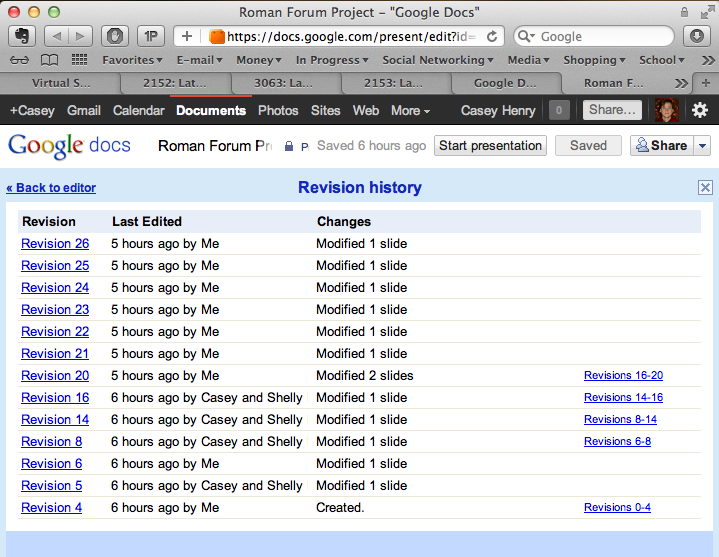 Student Peer Revision
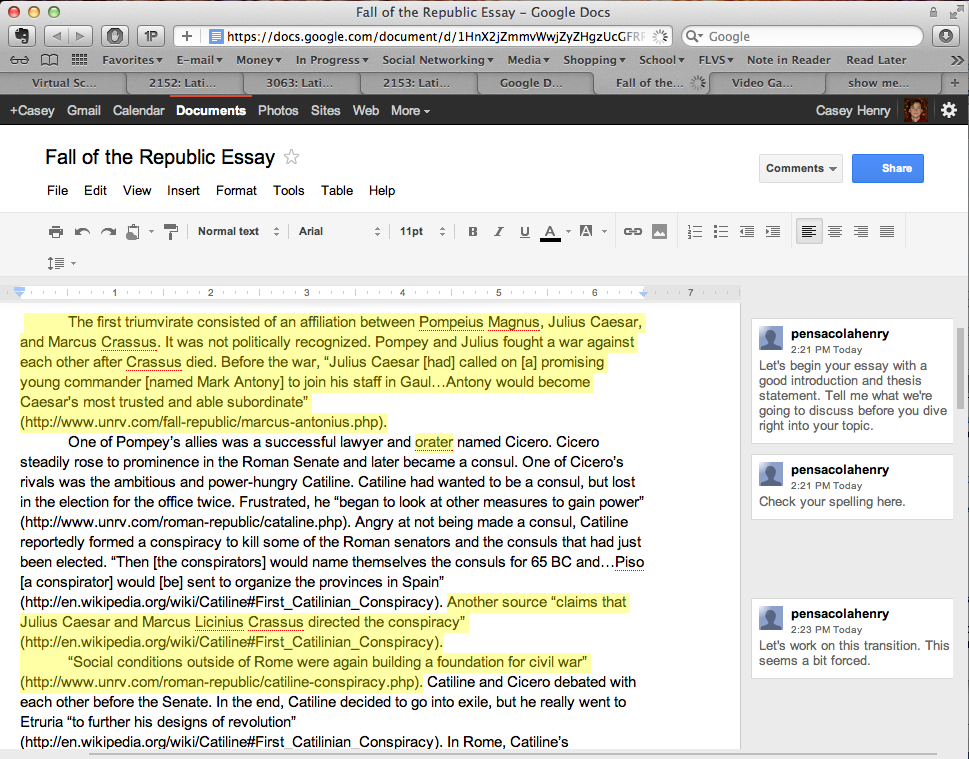 Student Fun – Vacation Map
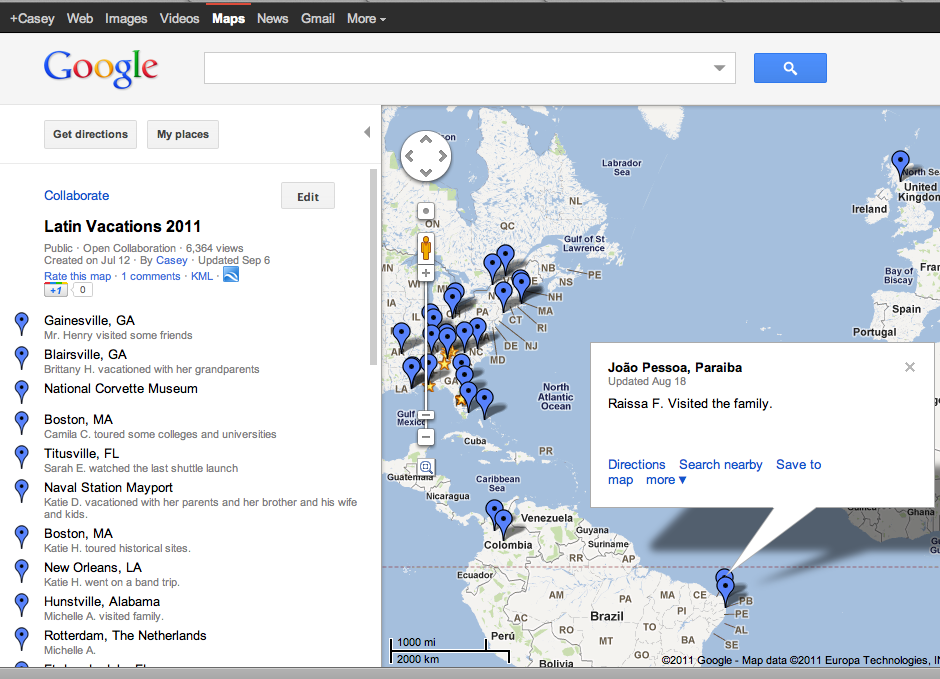 Student Feedback
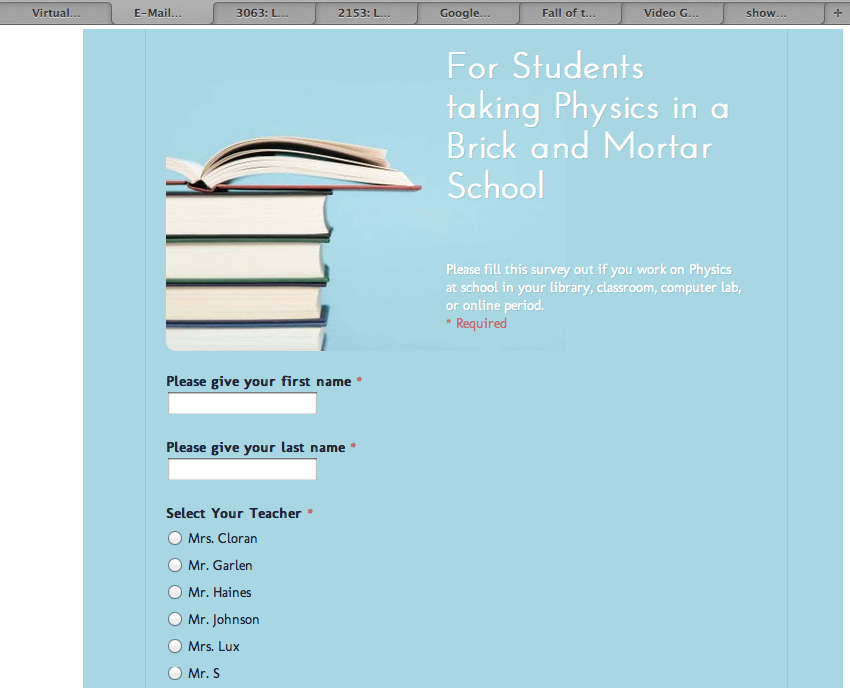 Student Feedback, continued
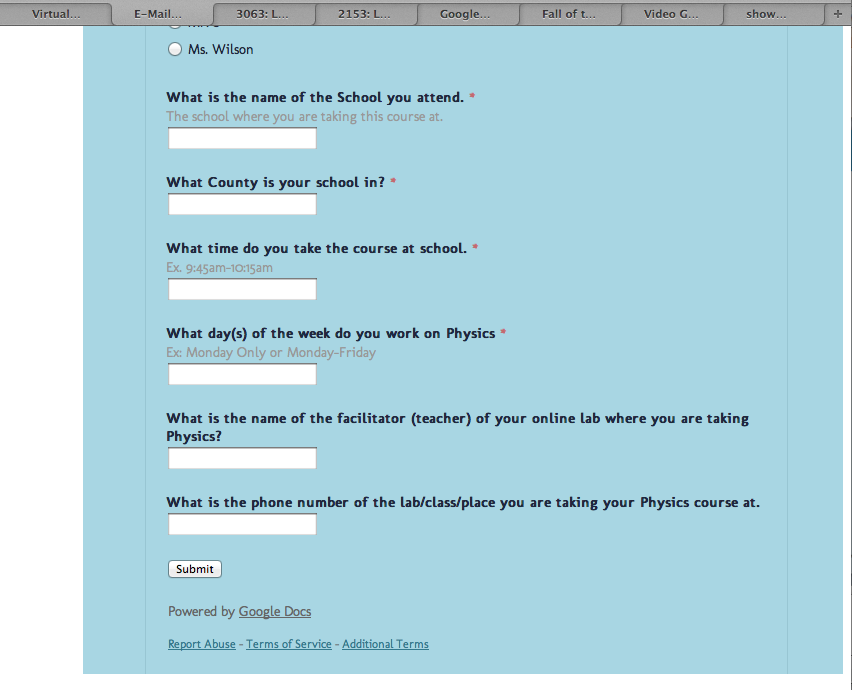 Teacher Collaboration – Assessment Data
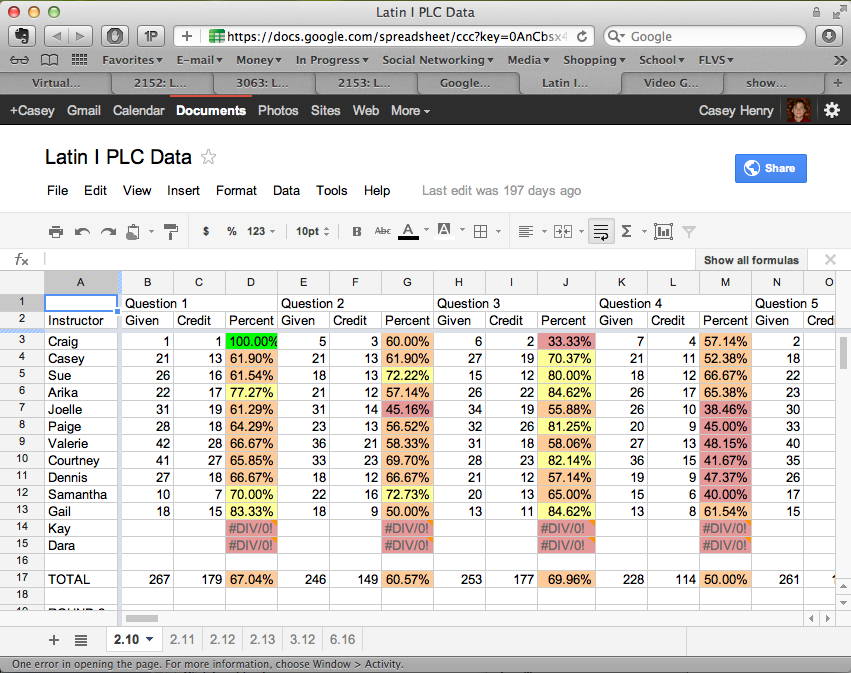 Teacher Collaboration - Scheduling
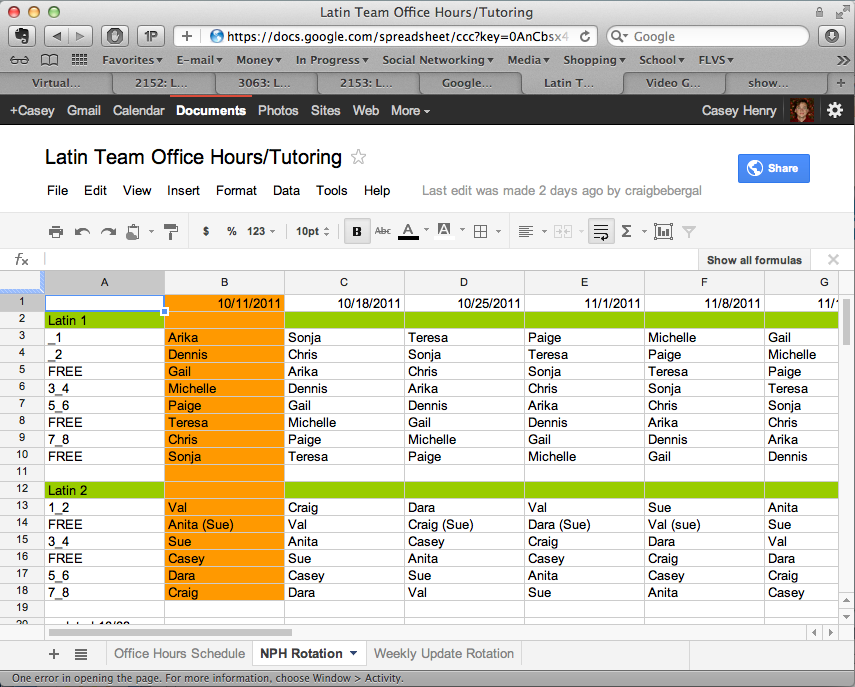 Document Sharing
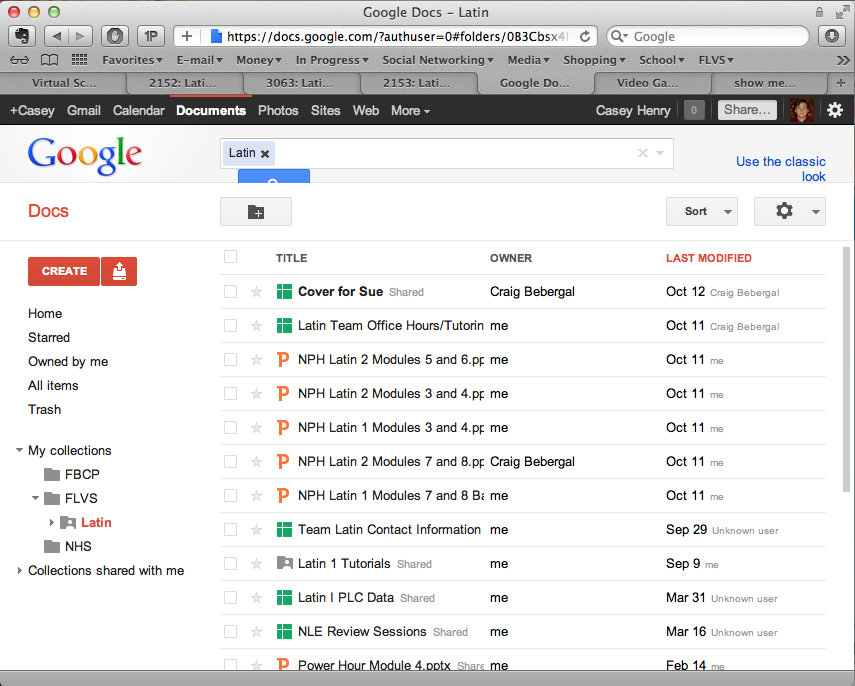 Student Fun – Facebook…in Latin!
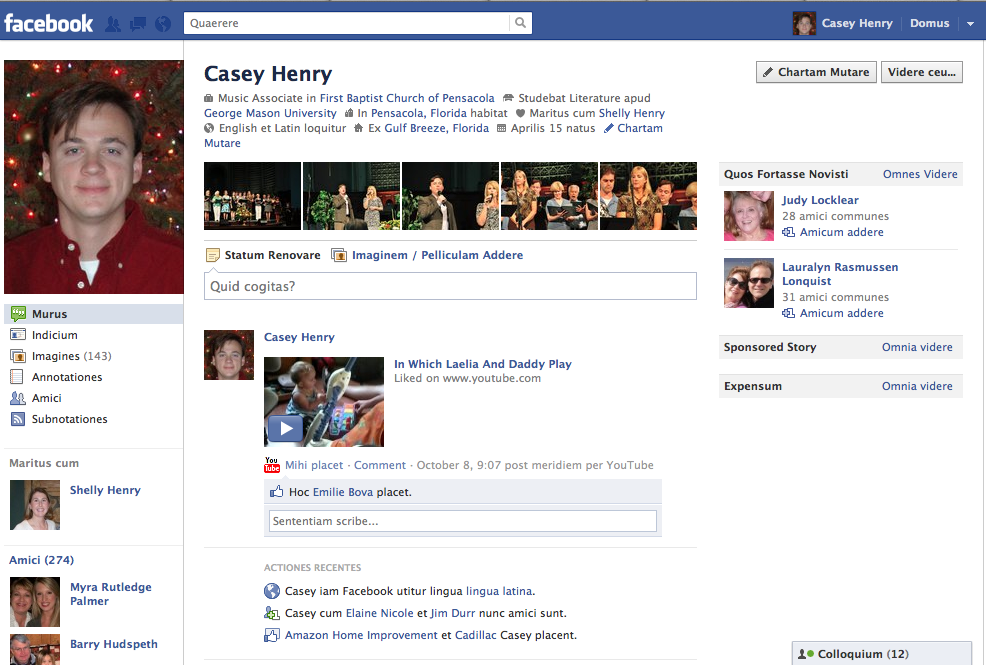 Possibilities
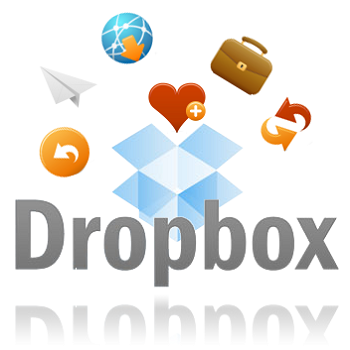 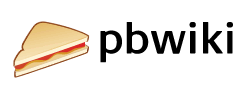 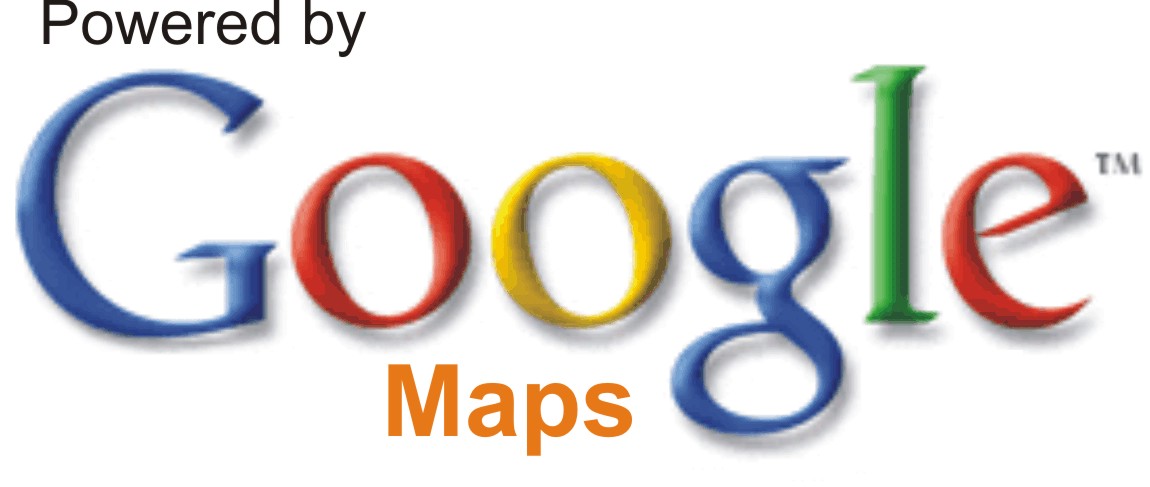 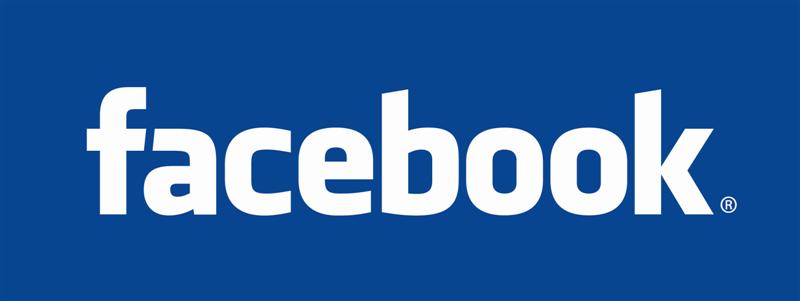 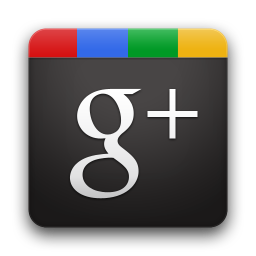 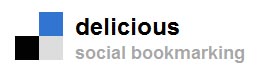 Where do we go from here?
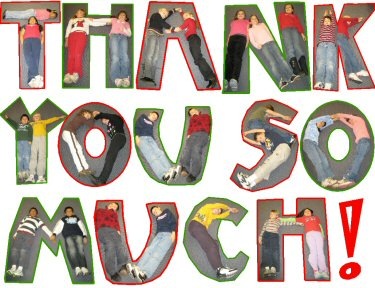